Årets bøker!
Manuela Werler, styreleder for Norsk Bibliotekforening avd. Vestland / skolebibliotekar på Askøy vgs
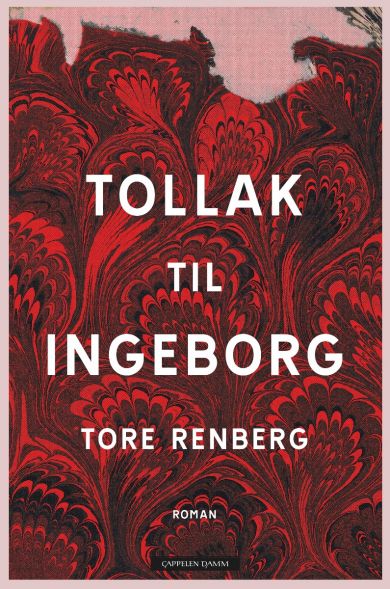 Vinner av Bokhandlerprisen 
Et formidabelt mannsportrett
Intens kjærlighet – som ikke alltid er god
Etterfølgeren av “Søsterklokkene”
Tvillinger i Gudbrandsdalen
Tro, overtro, sagn, overnaturlige fenomen, husmannsliv, jakt, vannkraft, 1.verdenskrig, spanskesyken, fly- og flyverhistorie
Ingen krim, bygderoman med spenning
Familiehemmeligheter – er familiebånd viktigere enn loven?
Dyster og kaldt landskap
En mesterlig filosofisk roman: 90% realistisk, 10% mystisk
666 sider
Menneskets tanker om verden, tilværelsen og døden
En leseopplevelse av det sjeldne
Faren til forfatteren på leting etter sin identitet
Erfaringer som preger
Følsomhet og sårbarhet 
Vanskeligheter med å bli voksen
Edward er det eneste overlevende ved et flystyrt 
Hvordan å finne tilbake til livet? Til gleden?
Medmenneskelighet
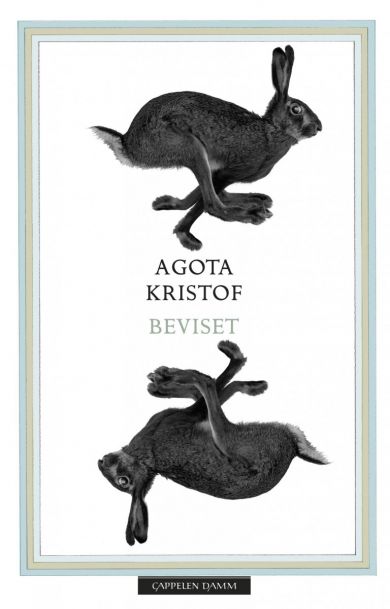 Barneskjebner under krigen og etterpå i en diktatur
Tvang, fordommer og hemmeligheter i et samfunn uten frihet
Å leve i parallelle verdener
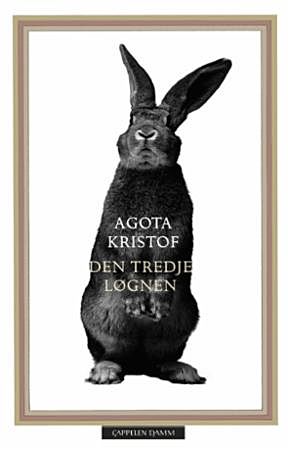 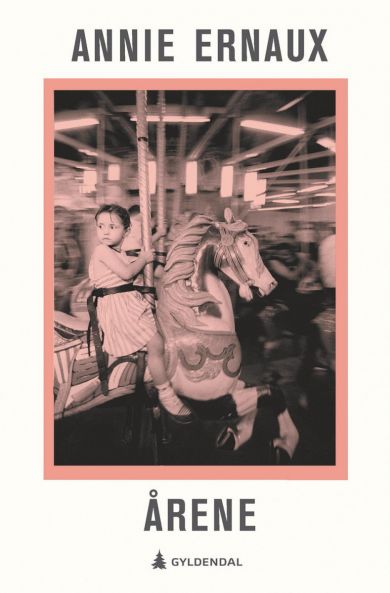 Hva er en personlighet? Et liv? Rollen i samfunnet? Og hva blir igjen?
Et flott historisk dokument av intens beskjedenhet.
Tusenvis av samtaletimer, åtte år med journalistisk arbeid.
Om alt vi er med på mot vår vilje.
 Om lystene våre. 
Om hvem vi er innerst inne.
Å være kvinne med egen men ikke offentlig kunngjort mening på 70tallet i Nord-Irland.
Intelligent og humorsvart i et paranoid samfunn med politisk uro.
En intelligent ung slave med noen overnaturlige egenskaper prøver å flykte
Hemmelig nettverk à la «underground railway»
Er en fri, når en er fri?
en politisk roman som tar for seg de traumatiske konsekvensene av den hvite erobringen av Amerika frem til i dag.
Powwow – årlig festival for American nativs
Livet som kvinne i Galilea under mens Herodes sitter med makten
Ana: kona til Jesus, søster til Judas
Fiktivt men kunne vært sånn
Unge Robert møter gammel dame og har mye utbytte av både hennes kunnskap, erfaring, mat og poesi
Men hvorfor hater Dulcie sjøen?
Biografier
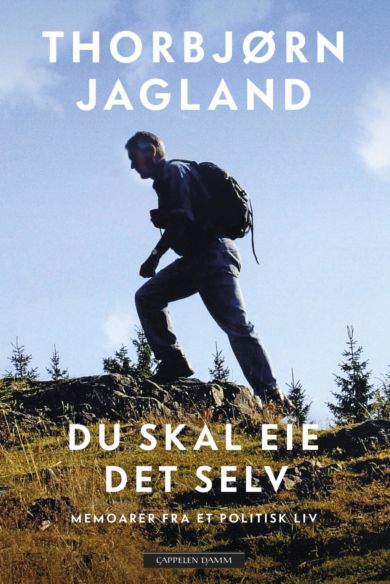 22 minibiografier flettet sammen til en fortelling om Norge
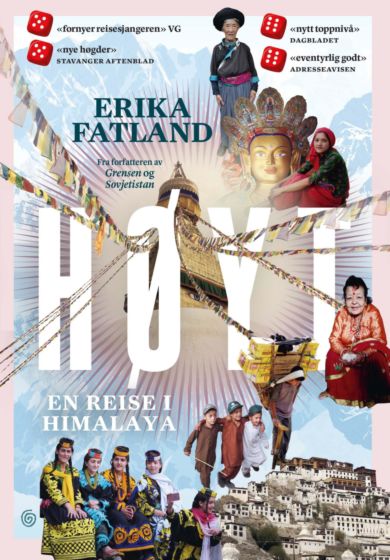 Enda en gang i Alexander von Humboldts sine fotspor
Intervjuer med tilfeldige enkeltmennesker, i kombinasjon med grundige historiske og politiske utgreiinger og vakre naturskildringer
En snarvei for den interesserte leseren i alt som en ikke visste, en hadde lyst å vite om Afrika
Hvorfor er den en klassiker?
Hvordan imponerer du?
Hvem imponerer du?
Sitat
Diagnosen
Obligatorisk lektyre for både innflyttere og utflyttere